Secular Šarḥ? The Curious Case of the Marquis’ Daughter
Slavomír /bulbul/ Čéplö
Charles University, Prague
www.bulbul.sk/vwaajl
Variation within and across Jewish Languages, University of Antwerp, 2013-06-27
Šarḥ
“The šarḥ is a genre composed of literal translations of Jewish religious sacred texts from Hebrew into Judeo-Arabic.”
(Hary 2009:30)
Šarḥ and its language
1. Translation strategy
- overly literal translation (Hary 2009:51-90)
- translation as exegesis (Bar-Asher 1999)
2. Language
- mixed Low register (intelligibility) and High register (respect for the text) (Bar-Asher 2004)
- conservative features unique to šarḥ (tradition) (Bar-Asher 2004)
Šarḥ: For religious purposes only?
“Le šarḥ marocaine ... portait avant tout sur de larges parties de la Bible; la littérature autre que biblique y était moins representée.“
(Bar-Asher 2004:245)
“The first translations of sacred texts into Jewish religiolects date back to the Gaonic period in Babylonia in the early Middle Ages. In Late Judeo-Arabic the genre is known as šarḥ (pl. šurūḥ) ...”
(Hary 2009:52)
Non-religious translations
R. Yosef Renassia - "ספר איסטוואר דליהוד (ספר יוסיפון)"
(Djerba 1956)
"כונתי די מונטי כריסטו" - יעקב שמלה
(Tunis: Vazan ve-Kastro, 1889-?)
"חכאית רובינסון כרוסוי" - חי בן אלהו שתרוך
(Tunis: Vazan ve-Kastro, 1940)
"אלבשארא אלמקדשא עלא לסאן לוקס / אעמאל אלמרסולין"
(British and Foreign Bible Society, 1897/1899)
Evangile selon Saint-Matthieu en Judéo-Arabe de l’Afrique du Nord
(British and Foreign Bible Society, Algiers 1924)
The work
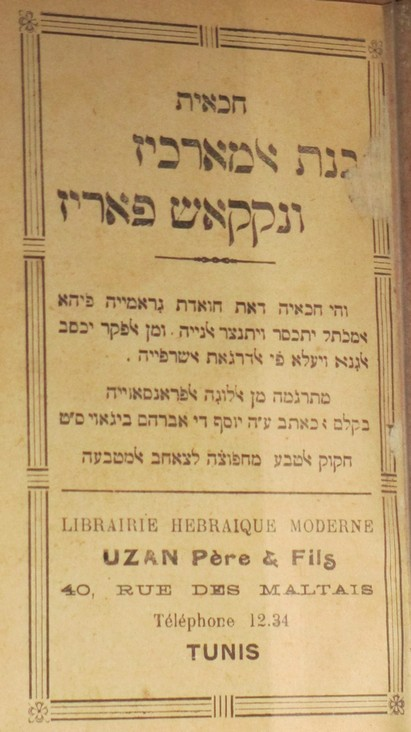 Title:
Translator:
Date:
חכאית בנת אלמרכיז ונקקאש פאריז
יוסף די אברהם ביג\אוי
193?
Original:

Author:
Date:
Le Buste
(from Les Mariages de Paris)
Edmond About
1856
Religious šarḥ vs. secular translation
1. Translation strategy
- overly literal translation (Hary 2009:51-90)
- translation as exegesis (Bar-Asher 1999)
2. Language
- mixed Low register (intelligibility) and High register (respect for the text) (Bar-Asher 2004)
- conservative features unique to šarḥ (tradition) (Bar-Asher 2004)
Translation strategy
“Si vous avez de bonnes jambes et si les voyages au long cours ne vous font pas peur, nous irons de notre pied jusqu’au château du marquis de Guéblan.”
If your have good legs and are not afraid of long walks, we will go on our feet up to the castle of marquis de Guéblan.
אלאנסאן אלדי ישתהי ינצ'ר קצר מן אלקצור אלאכתר עג'יבה, אלפ'אצ'ל מן אייאם חכם אלאשראף, ויעג'בהו אלדולאש , נקדרו ננעתו להו אלקצר אלמעתבר, והו קצר אלמארכיז די גיבילאן אלדי ג'א פ'י אחואז פאריס.
A person who wishes to see one of the most amazing castles which dates back to the time of the noble rule and who likes walks, we can describe to him a respectable castle, a castle of marquis de Guéblan which lies in the environs of Paris.
Religious šarḥ vs. secular translation
1. Translation strategy
- overly literal translation (Hary 2009:51-90)
- translation as exegesis (Bar-Asher 1999)
2. Language
- mixed Low register (intelligibility) and High register (respect for the text) (Bar-Asher 2004)
- conservative features unique to šarḥ (tradition) (Bar-Asher 2004)
Varieties represented: Features
Phonology
Pronouns
Verbal morphology and syntax
Functional words
Lexis and usage
(Cohen 1975)
Varieties represented: Phonology
Loss of [h]
Sifflant/chuintant alternation (Yoda 2006)
=> Not represented in Bint al-markiz
Varieties represented: Pronouns
Personal pronouns
Interrogative pronouns
Varieties represented: Verbs
Verbal morphology
“... I want to return home.” (p. 28)
“… after the death of his father, he left him 200.000 francs …” (p. 18)
"אתנאש או כ'מסתאש אן ג'לסה יכפ'יו , יא סתתי."
"... בעד ופ'את ואלדהו אבקא להו בעדהו מאיתין אלף פ'רנך ..."
"... נחב נרג'ע לביתי."
“Twelve or fifteen sessions will suffice, madam.” (p. 12)
Varieties represented: Verbs (cont.)
Verbal auxiliaries
“… I still don’t know any of them…” (p. 12)
"באקי נסתננה , נסתננה !"
" קאעדה תסמע ?"
“I’m still waiting, waiting!” (p. 9)
“Are you (f.) listening?” (p. 21)
"... מאזאלת לם נעלם אשכון מנהם ..."
Varieties represented: Functional words
Conjunctions
Particles
Varieties represented: Usage
Varieties represented: Judeo-Arabic register
“Do you mean to tell me that he has a weak name!” (p. 47)
“This is a story I have never heard in my life!” (p. 65)
"תחב תקול לי אלדי ענדהו אסם רכיך!"
"האדי כ'ראפ'ה אלדי מן עמרי מא סמעתהא!"
Conjunction / Complementizer (Cohen 1975: 257-258, Hary 2009: 242-243)
Relative pronoun
Verbal negation
Verbal negation: לא
“... And the was is the most ignorant who do not read, do not write and do not understand anything of these matters …” (p. 3)
"... ופ'י אלבאקי כאנו אעצ'ם אלג'הלא לא יקראו ולא יכתבו ולא יפ'המו שי מן האדו אלאומור..."
Verbal negation: מא
:מא + שי
Verbal negation: לם
“Don’t forget my address…” (p. 13)
“I didn’t say that…” (p. 43)
"לם תנסא אלאדריס מתאעי ..."
"אנא לם קלת האדא ..."
Verbal negation: ליס
“I didn’t come here because of this…” (p. 12)
“Don’t you know what happened?” (p. 51)
"הל ליס תעלם במא וקע?"
"... אנא ליס ג'ית עלא האדא ..."
ליס as pseudoverb
“But this is not money, twelve sittings …” (p. 12)
"ולאכן האדא ליסהו פ'לוס, אתנאש אן ג'לסה ..."
"... חיתני ליסני ג\אלטה ..."
“… because I’m not wrong …” (p. 43)
“… And if he weren’t in love …” (p. 49)
" "... ולוכאן מאהושי עאשק...
"מאנישי ג\אלטה ..."
“I am not mistaken…” (p. 69)
Summary
Summary
Traditional explanation:
“… despite the penetration of vernacular features, the numerous conservative traits as well as certain dialectal features that were perceived as characteristic of the šarḥ indicate that the language of the šarḥ was significantly elevated compared to the spoken dialect of [the Algerian Jewish] community, reflecting the revered status of this text.”
Tirosh-Becker 2012:426 (on šarḥ of Hafṭarot)
Alternatively:
elevated translationese / written language
elevated language of the šarḥ
Cf. Cohen 1965: 16 on written JA of Tunisia and the use of conservative JA elements in journalistic language